VELKOMMEN TIL MØTE 20.03
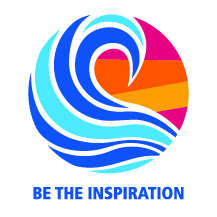 AGENDA 20. MARS 2019
Velkommen
Faktaboks – film fra Erik Standal i Mexico
Bursdager
Påminnelser
3. min ved TRF
Nytt fra yrke – v/Eirik Næss Skjerping
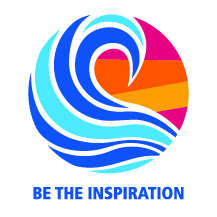 FAKTABOKS! FILM FRA ERIK STANDAL I MEXICO
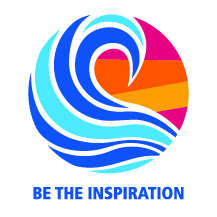 BURSDAGER DENNE MÅNEDEN
05.03 	Tone Refsahl
13.03 	Richard Horntvedt
14.03 	Thor Magnar Olsen
15.03 	Dag Melgaard
14.03 	Petter Christoffersen
22.03	Ole Revhaug
23.03 	Georg Solberg
27.03 	Yngve Stentun
28.03 	Petter Blaasvær
28.03 	Thore Ludvig Liverød
30.03 	Eirik Næss Skjerping
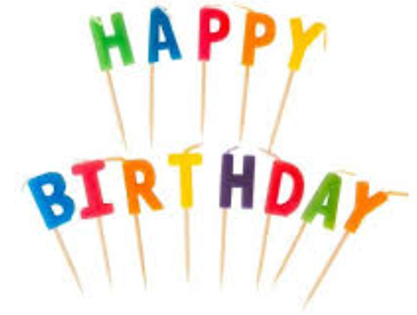 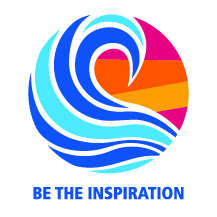 PÅMINNELSER!
Bedriftsbesøk SVGS onsdag 27. mars
Oppmøte ved hovedinngangen til skolen
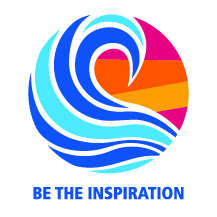 PROGRAM 4. KVARTAL 2019